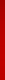 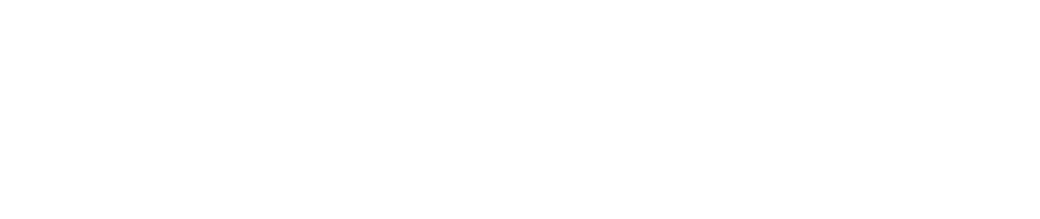 Industrial and Manufacturing Systems Engineering
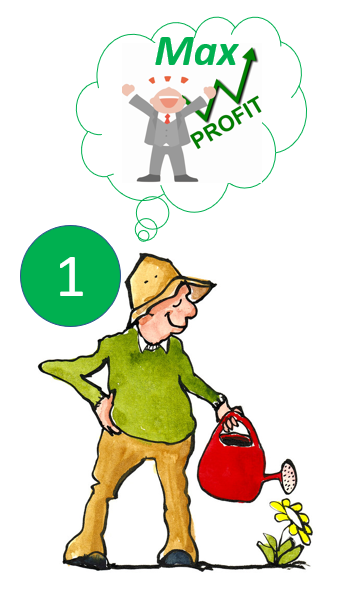 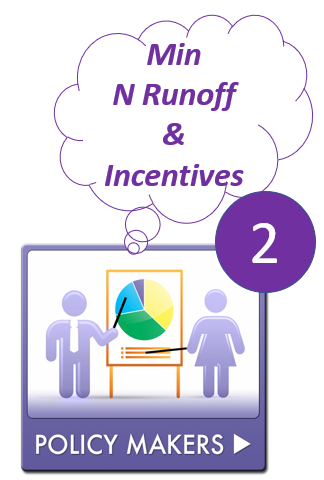 1
2
3
4
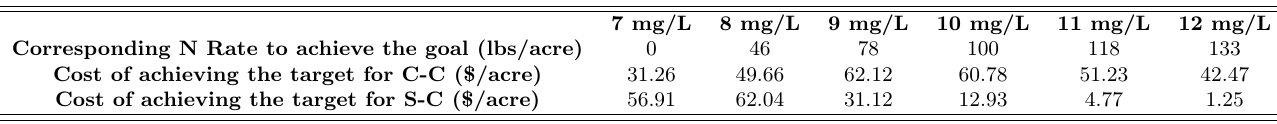 Water Quality Impacts of Farm Management Optimization under Uncertainty
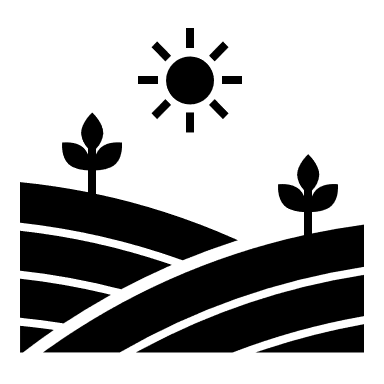 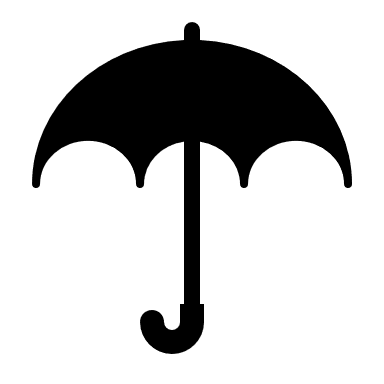 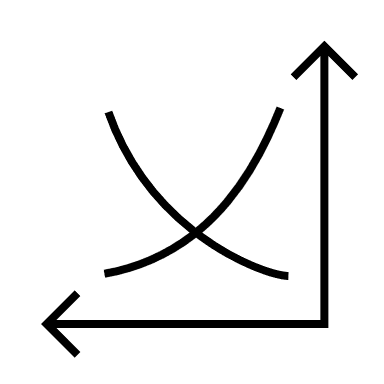 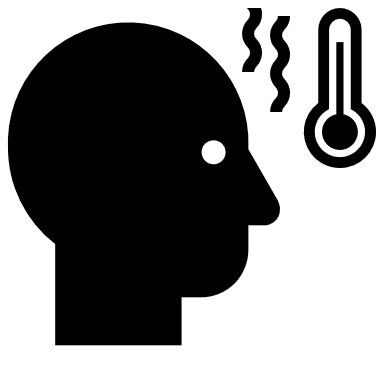 Temperature
Crop Prices
Soil Moisture -
Fieldwork Suitability
Gorkem Emirhuseyinoglu and Sarah M. Ryan
BACKGROUND & MOTIVATION
MODEL
PROBLEM SETTING
Major Farming Decisions
Two Sides of the Agricultural Production
Formulation
Planting
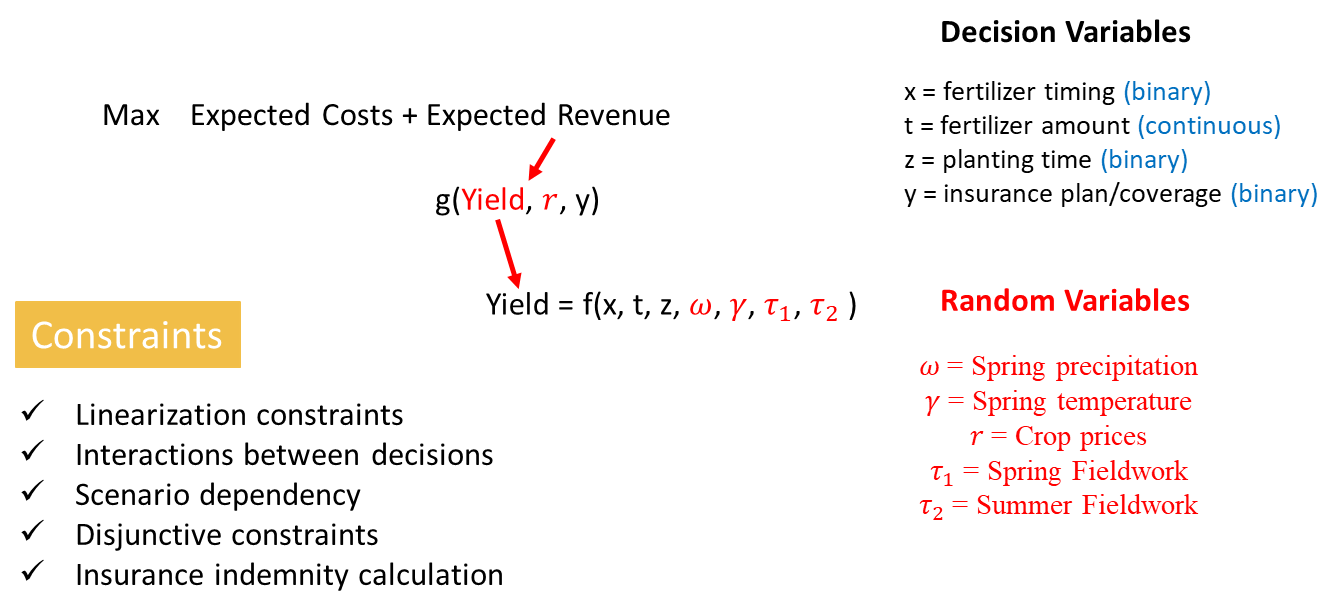 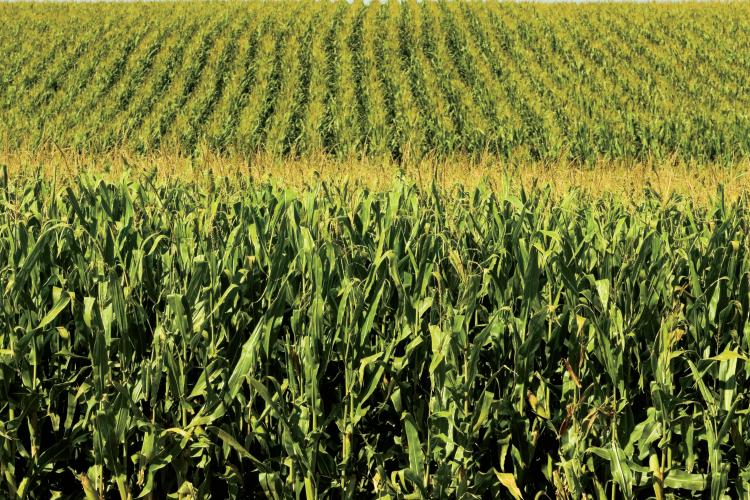 Climate Conditions of the regions
Suitable field conditions
Fertilizer Management
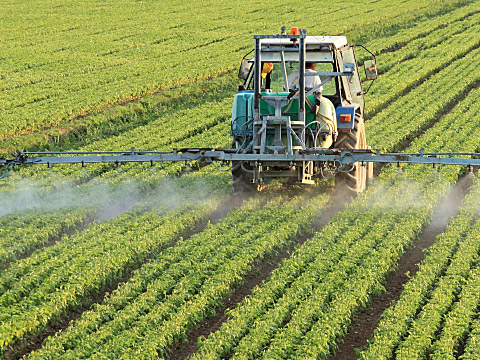 How Much?
	What is the optimal N application rate? 
2.When? 
	Choose among Fall, Spring, Split
Environmental Impact of the Agricultural Production
Crop Insurance
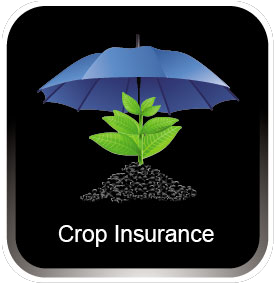 Agricultural practices add more N to surface waters than they would receive under normal conditions
Nutrients are necessary for agricultural production
Fertilizers are the only means to boost nutrient levels of the soil
Nitrogen (N) is discharged to streams through drainage systems
Reduces farmers’ risk exposure
Choose among several protection plans and coverage levels
Pay the premium for a chance to take an indemnity payment
RESULTS
UW Environmental Resources Center (ERC)
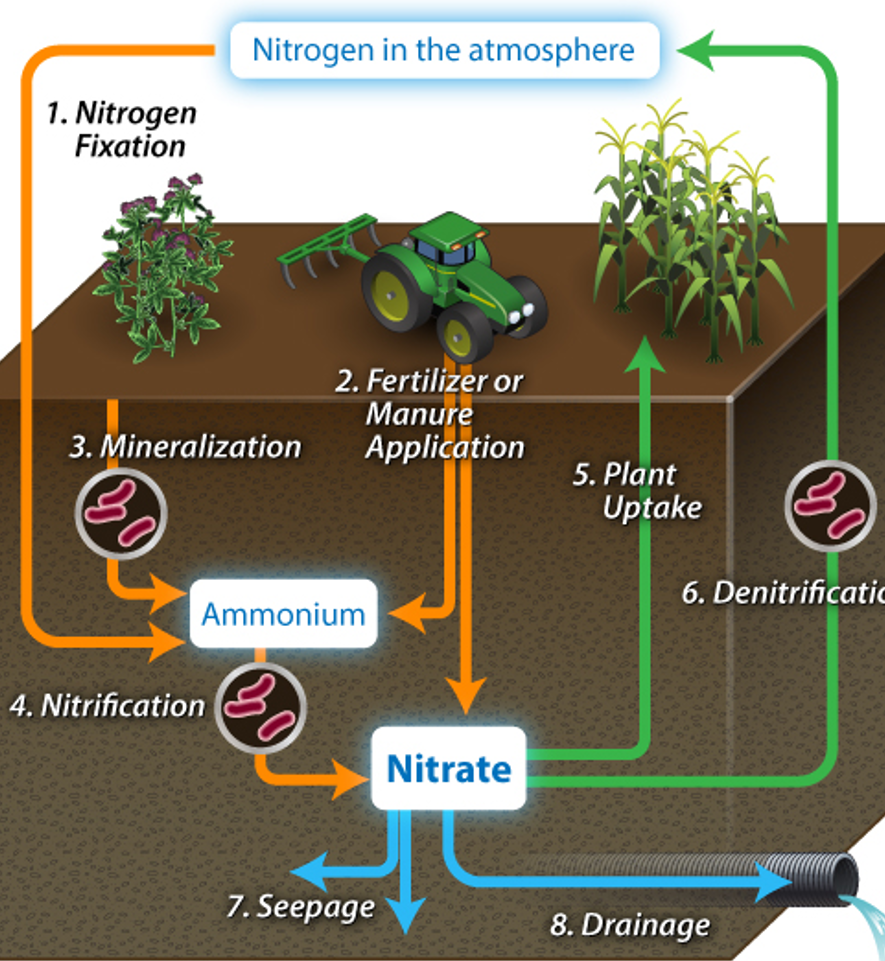 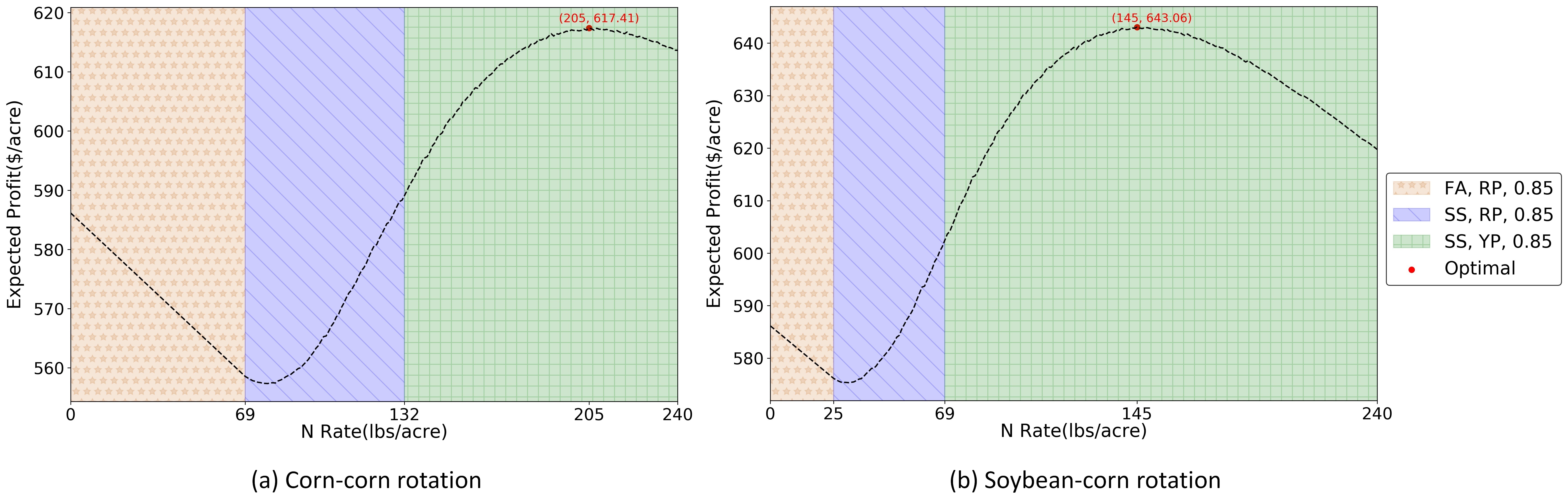 Farmer’s Timeline
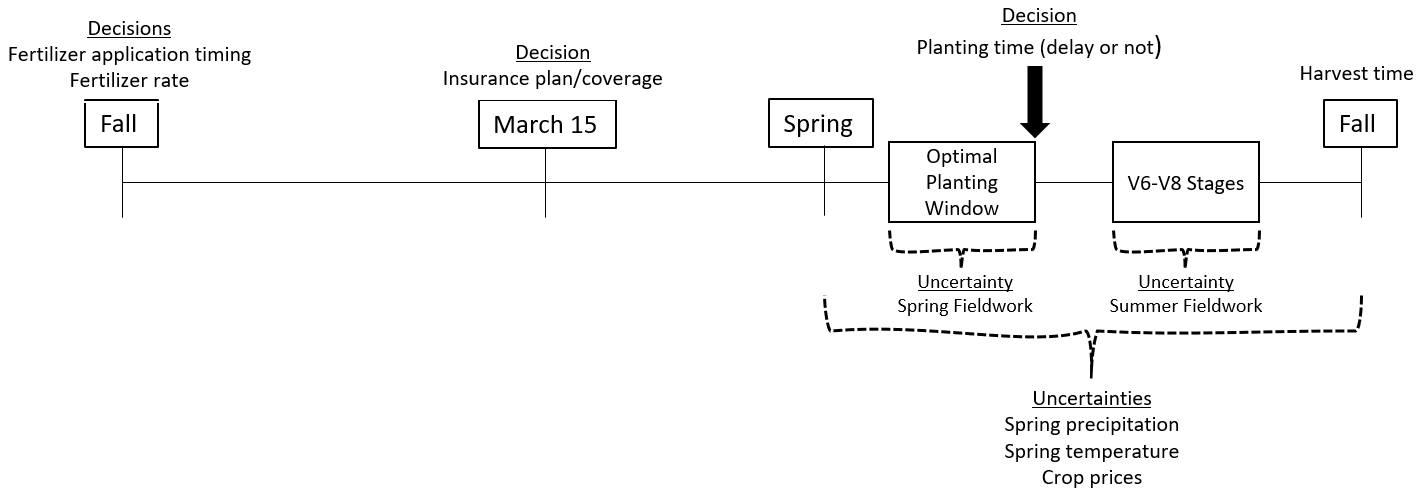 Shaded regions are labeled by N timing decisions (FA = fall application SS = summer sidedress), type of insurance (RP = revenue protection, YP = yield protection), and insurance coverage rate
Risk and Uncertainties
Two-stage Stochastic MILP
Environmental Implications
Agricultural activities are subject to variety of risks and uncertainties
They affect farmer’s revenue and nutrient runoff
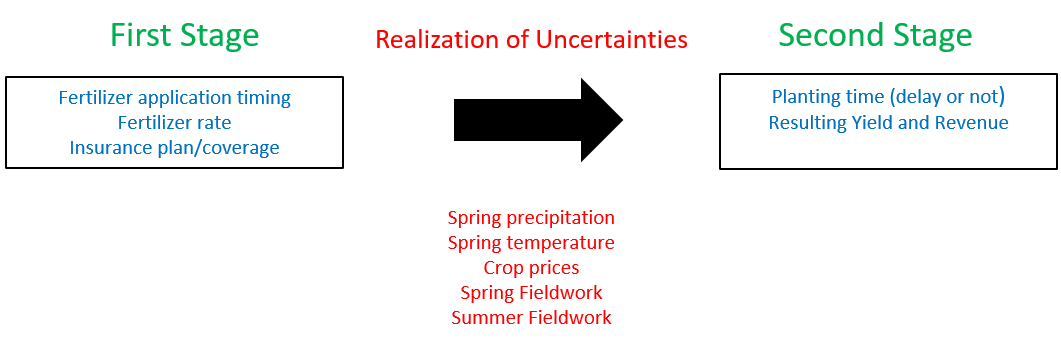 Texas Aquatic Science
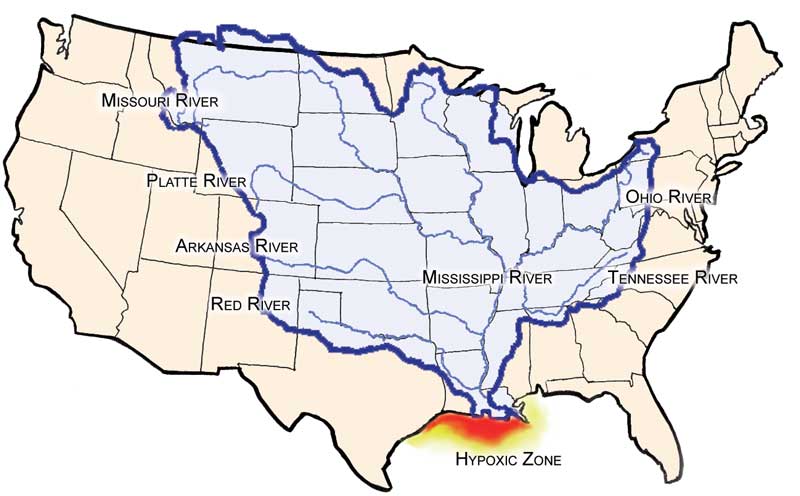 Current Iowa N concentration target is around 5-6 mg/L with 41% reduction goal
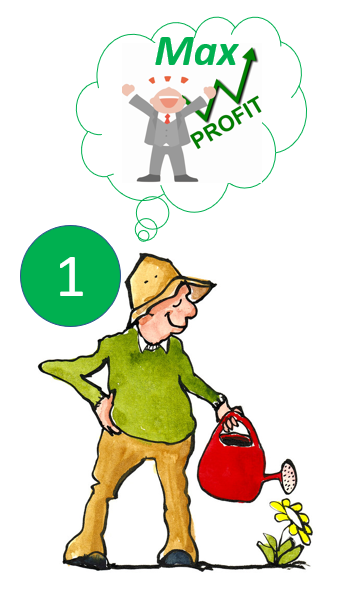 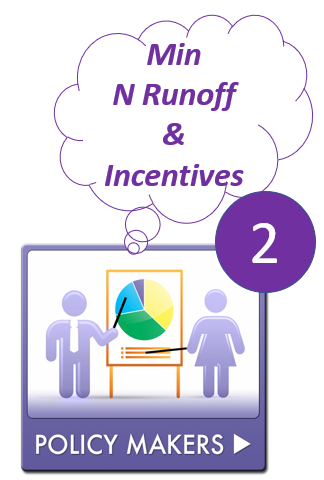 Two Sides of the Agricultural Production
Industrial & Manufacturing Systems Engineering
2
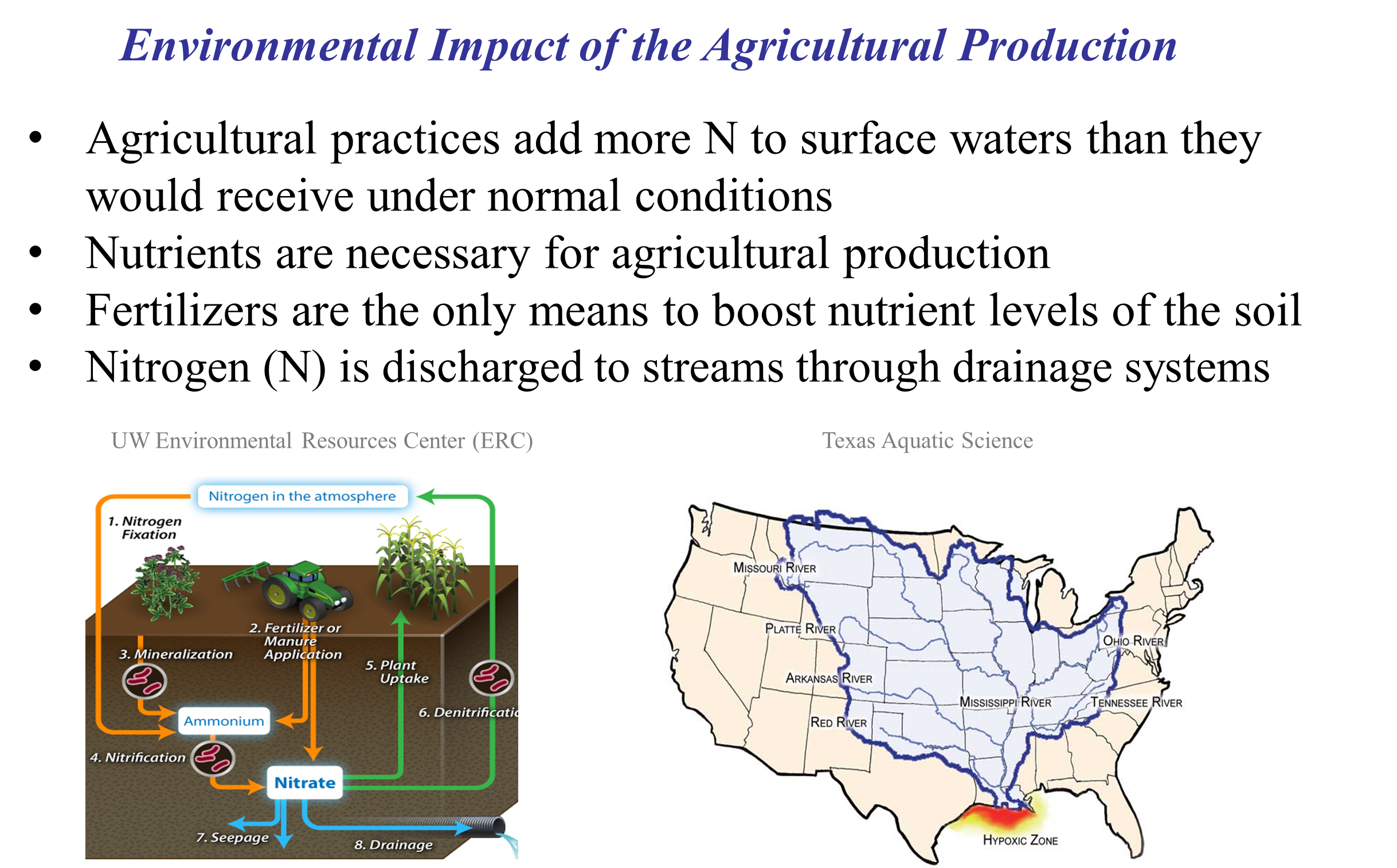 3
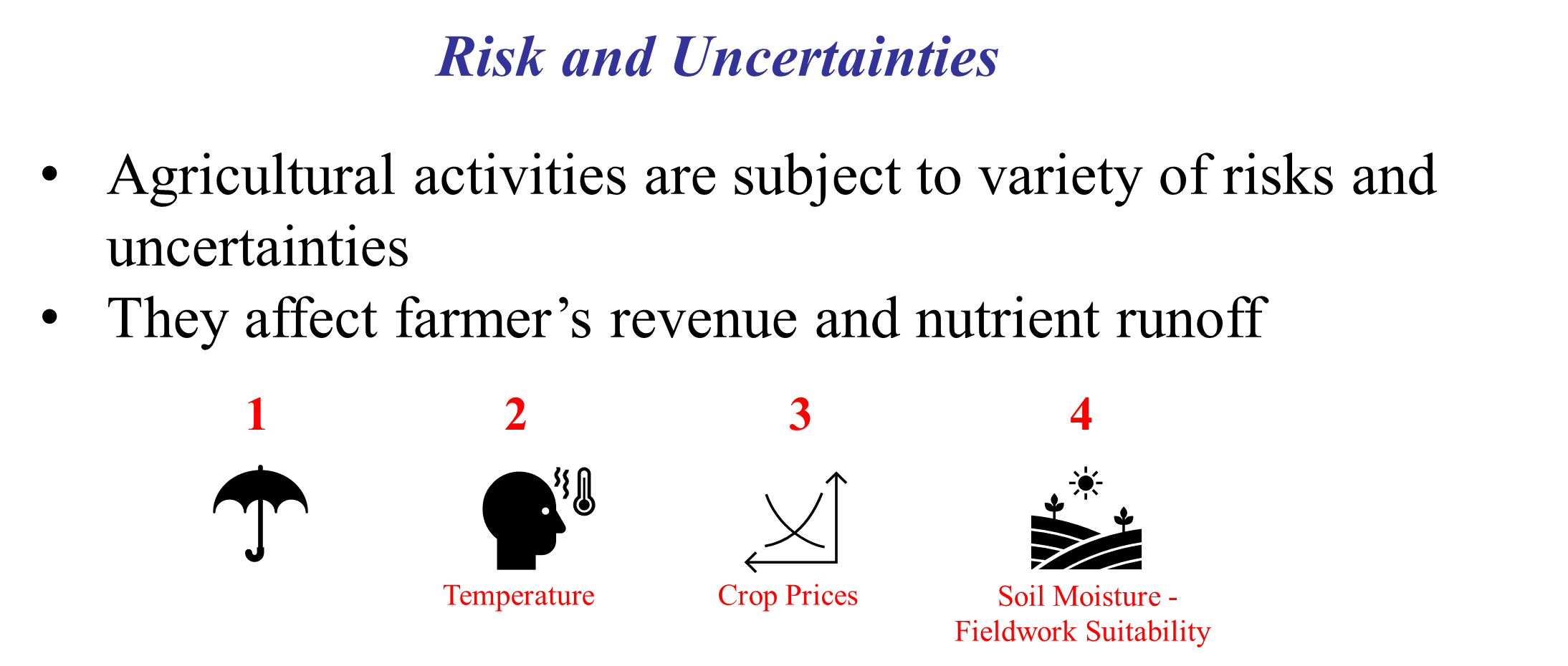 4
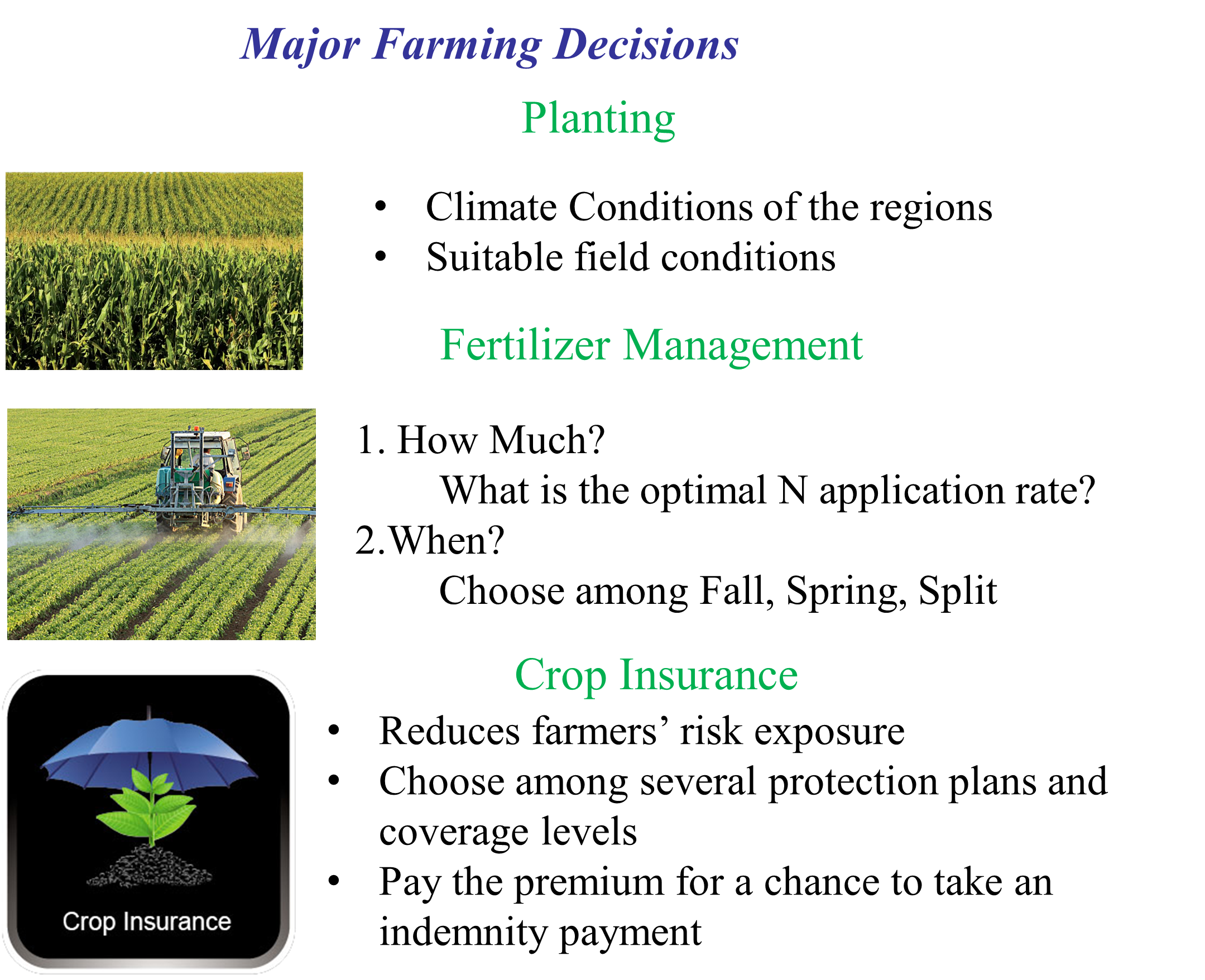 5
Farmer’s Timeline
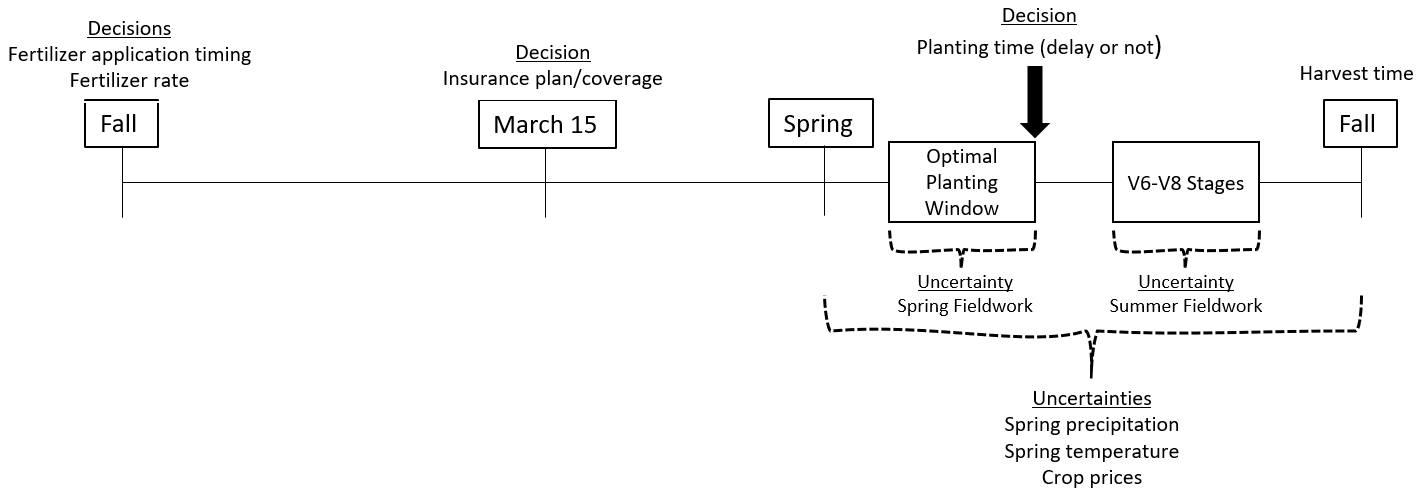 Industrial & Manufacturing Systems Engineering
6
Two-stage Stochastic MILP
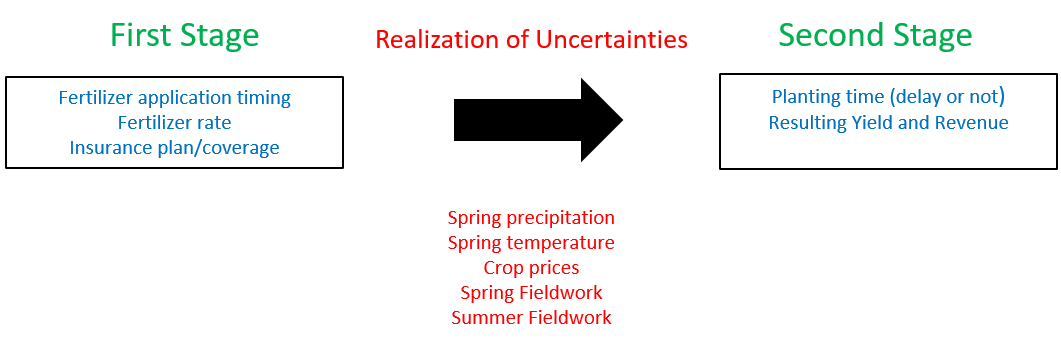 (4 scenarios)
(4 scenarios)
(4 scenarios)
(2 scenarios)
(6 scenarios)
Discrete scenarios (768 in total) are generated assuming random variables are mutually  independent.
Industrial & Manufacturing Systems Engineering
7
Mathematical Model
Decision Variables
x = fertilizer timing (binary)
t = fertilizer amount (continuous)
z = planting time (binary)
y = insurance plan/coverage (binary)
Max    Expected Costs + Expected Revenue
Random Variables
Constraints
Linearization constraints
Interactions between decisions
Scenario dependency
Disjunctive constraints
Insurance indemnity calculation
Farmer Decision Model Objective Function:
Industrial & Manufacturing Systems Engineering
8
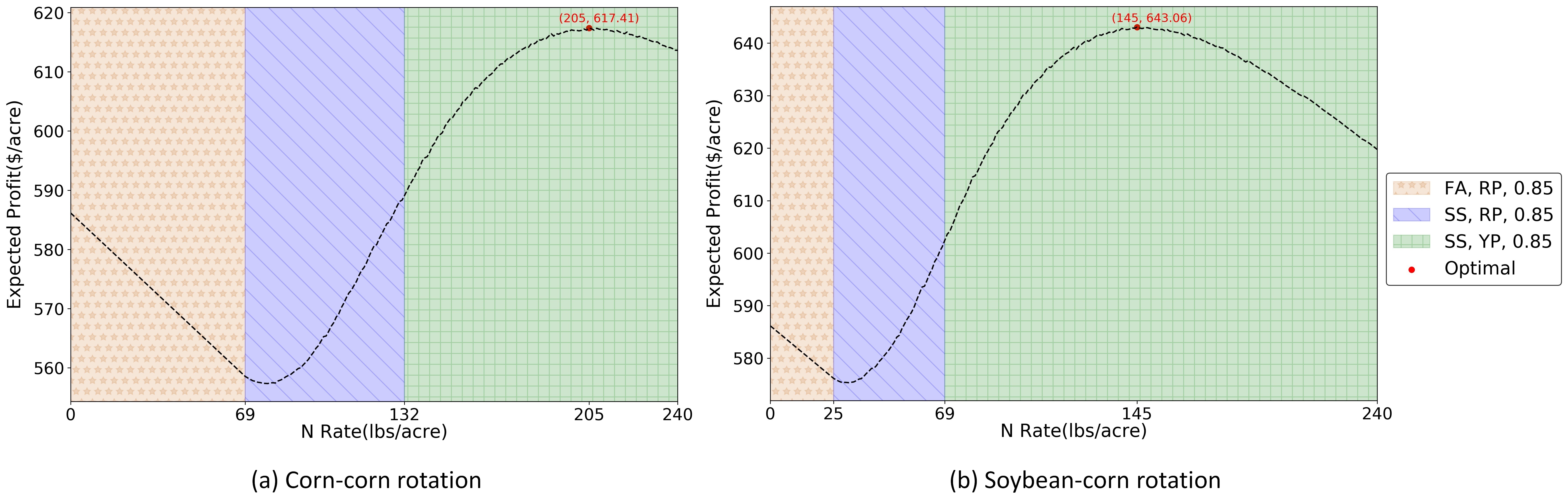 Shaded regions are labeled by N timing decisions (FA = fall application SS = summer sidedress), type of insurance (RP = revenue protection, YP = yield protection), and insurance coverage rate
9
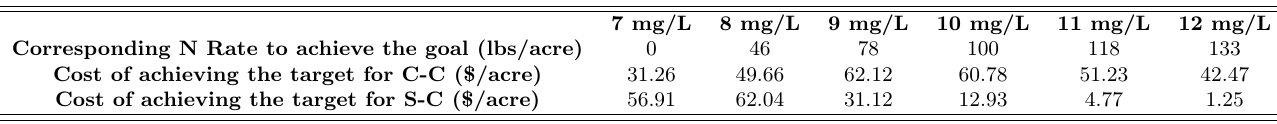 Environmental Implications
Current Iowa N concentration target is around 5-6 mg/L with 41% reduction goal
What do those results mean for social planners?
Industrial & Manufacturing Systems Engineering
10
[Speaker Notes: I will add the other results, if you like the plot.]